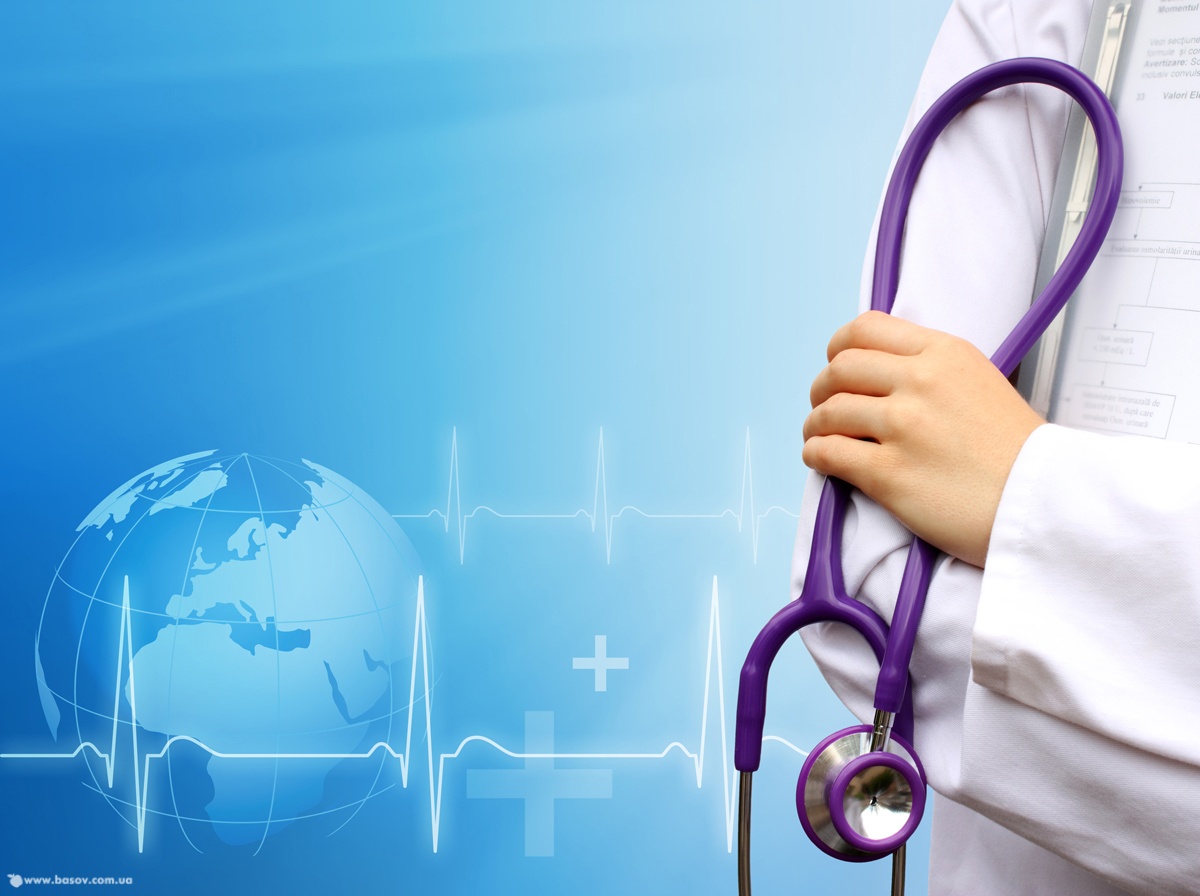 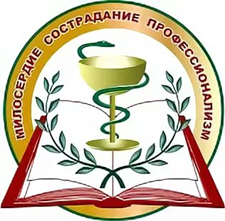 ГКП на ПХВ «Аршалынская районная больница»
Итоги реализации Национального проекта развития здравоохранения в Аршалынском районе за 1 квартал  2023г
Исполнение показателей Дорожной Карты по младенчеству и  родовспоможению
Исполнение показателей ДК по кардиологии
Исполнение показателей Дорожной Карты по неврологии
Исполнение показателей Дорожной карты  по травматологии
Реализация Национального проекта"Качественное и доступное здравоохранение для каждого гражданина "Здоровая нация"
Реализация Национального проекта"Качественное и доступное здравоохранение для каждого гражданина "Здоровая нация"